IL CIOCCOLATO
Il cioccolato  è un alimento derivato dai semi del cacao e con l’ aggiunta di saccarosio e burro,  ampiamente diffuso e consumato in tutto il mondo.
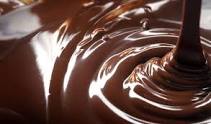 LA CARBOSSA
i semi del cacao  vengono estratti da una pianta che si chiama  CARBOSSA la quale   si trova principalmente  nel Sud America. I semi di questa pianta vengono spaccati a metà con l’ aiuto di un macete e  i semini contenenti all’ interno vengono lasciati fermentare per 75 ore  in delle cassette nel luogo di origine.
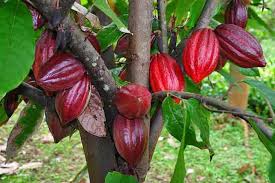 La fermentazione
La fermentazione è il processo nel quale  batteri e enzimi fanno avvenire una reazione chimica  nei semini di cacao trasformando lo zucchero in alcol e diossido di carbonio. La fermentazione dura 75 ore  ed i semini vengono messi in delle cassette nel luogo di origine.
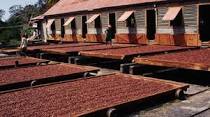 LA MISCELAZIONE
i semi una volta  fermentati  sono  spediti nelle varie  fabbriche di cioccolato nel mondo. Come primo processo di lavorazione dai semi viene estratto il burro di cacao e da lì si procede con la miscelazione. La miscelazione consiste nel mettere in una grossa vasca pasta di cacao ed altri ingredienti ed infine mischiarli insieme.
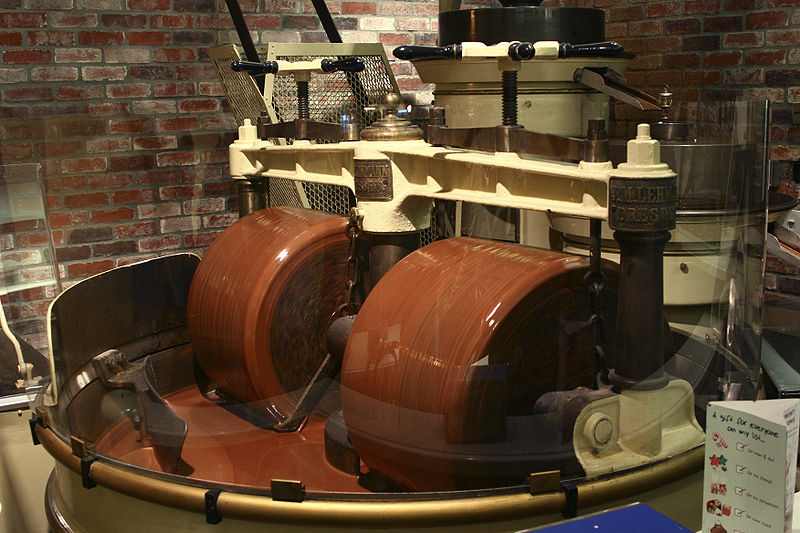 IL CONCAGGIO
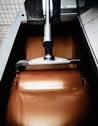 Il successivo passaggio è il concaggio , che consiste nel mescolare per tempi molto lunghi   la miscela di ingredienti ed in caso aggiungere altro burro di cacao.
RAFFREDDAMENTO E CONFEZIONAMENTO
il cioccolato fuso viene raffreddato cautamente  e versato negli stampi  dandogli tempo di solidificarsi ed  assumere la forma di barretta. infine il cioccolato viene  confezionato e distribuito in tutti i negozi del mondo.
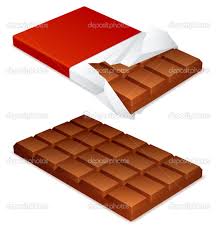 Tipi di cioccolato
Cioccolato bianco
Cioccolato extra fondente
Cioccolato fondente 
Janduja
Cioccolato  al latte 
Cioccolato al wafer
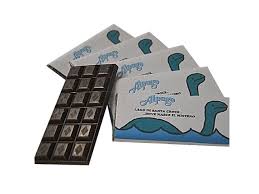 FRANCESCO DI PIETRO
2B